GUTE VORSÄTZEFÜR DIE WOCHE
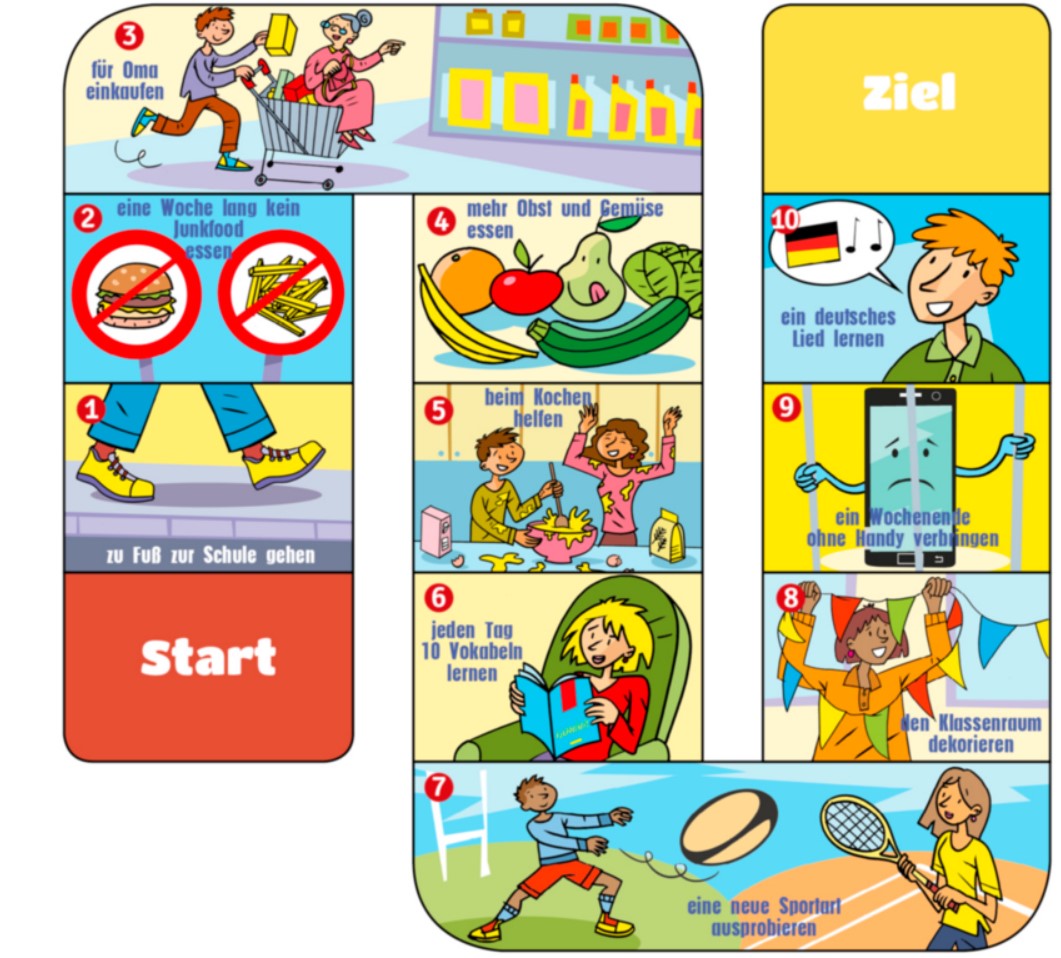 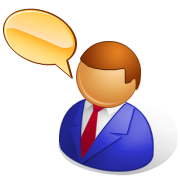 Ich werde …
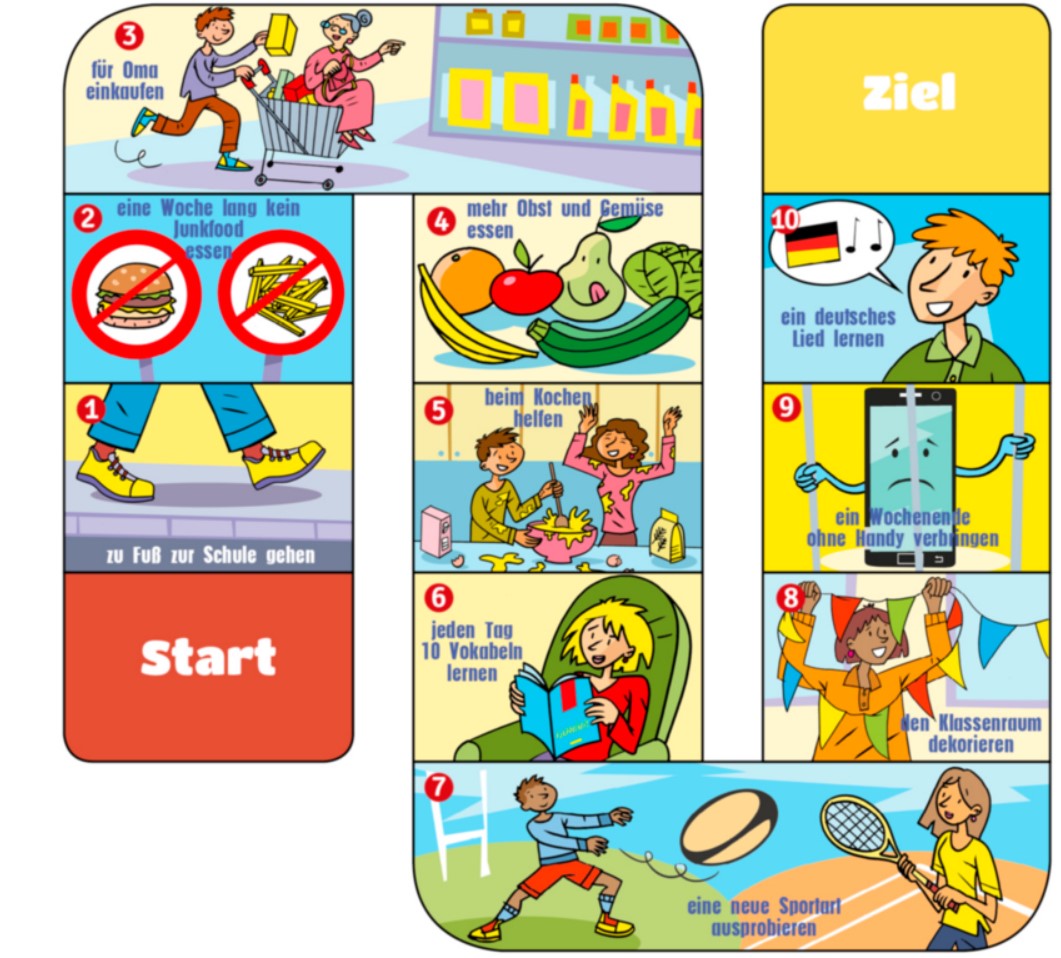 Ich werde zu Fuß
zur Schule gehen.

Das ist super,
weil ich sportlich bin.
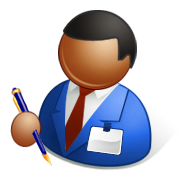 GUTE VORSÄTZE FÜR DIE WOCHE
Ich werde …
……………………………….……., weil ……
Ich werde …
Ich werde …
Ich werde …
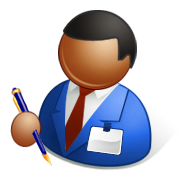 (Übungsheft Seite 10)
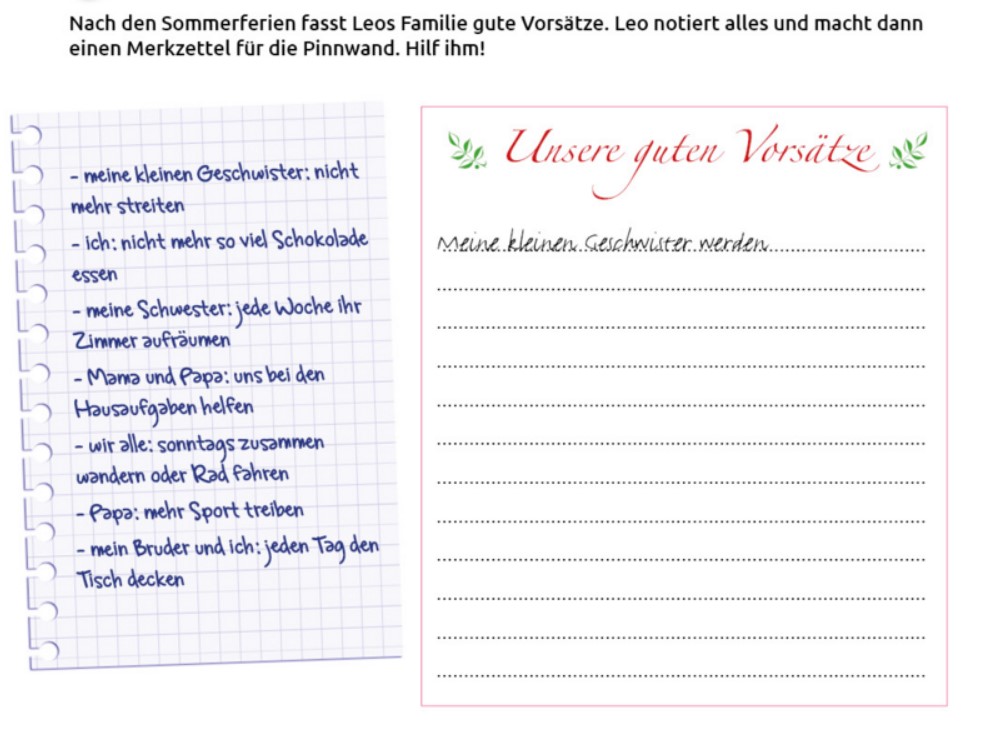